Figure 5. S1-locked ERPs and scalp maps. The left panel shows the scalp distribution of the grand average difference ...
Cereb Cortex, Volume 19, Issue 10, October 2009, Pages 2352–2360, https://doi.org/10.1093/cercor/bhn252
The content of this slide may be subject to copyright: please see the slide notes for details.
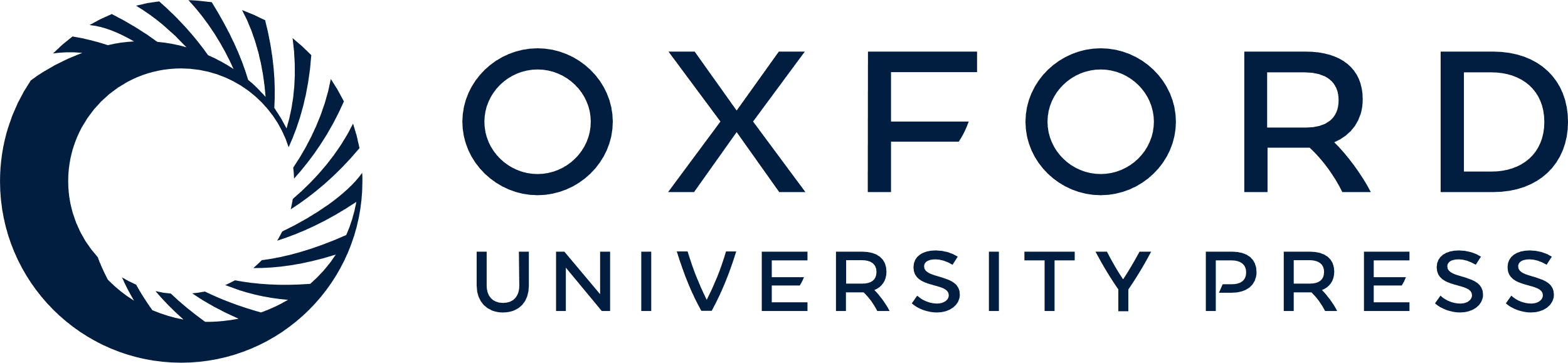 [Speaker Notes: Figure 5. S1-locked ERPs and scalp maps. The left panel shows the scalp distribution of the grand average difference wave (instructed − free), revealing a maximum over parietal electrodes. The right panel shows the grand average ERPs sorted by choice condition (instructed, free) at electrode Pz, plotted against time relative to the onset of S1. The time windows used for entry into the choice × time ANOVA are indicated by broken lines.


Unless provided in the caption above, the following copyright applies to the content of this slide: © The Author 2009. Published by Oxford University Press. All rights reserved. For permissions, please e-mail: journals.permissions@oxfordjournals.org]